Fine Milling 
Josh Hornbeck
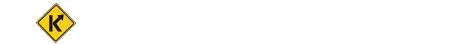 Reasons For Milling
Remove deteriorated pavement
Maintain existing elevation at curbs
Keying into existing pavement / bridge ends 
Remove rutting in existing pavement
Texture existing pavement to provide good bond
Improve profile / IRI
Improve skid numbers
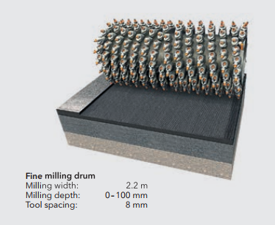 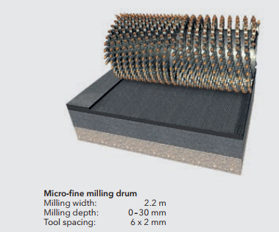 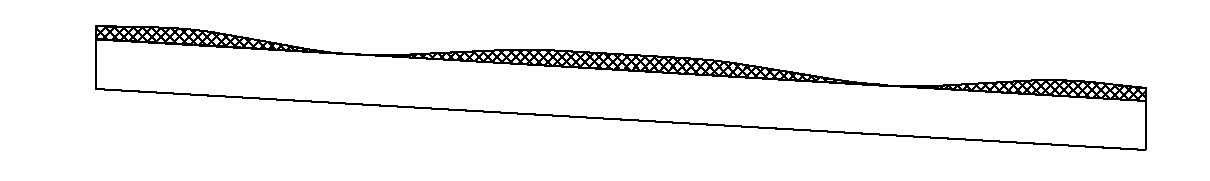 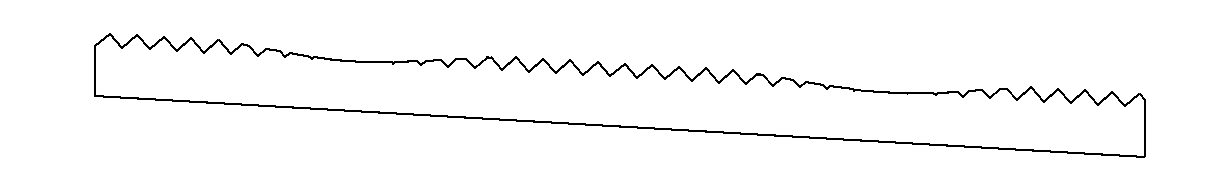 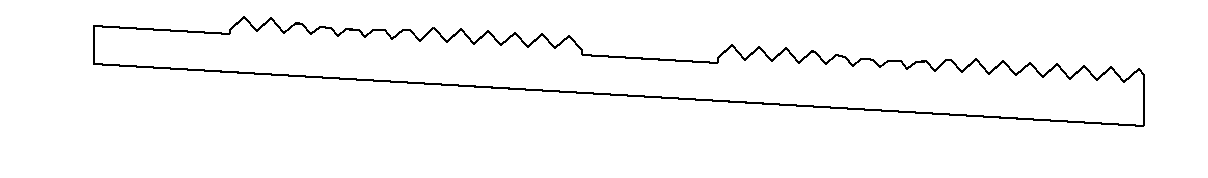 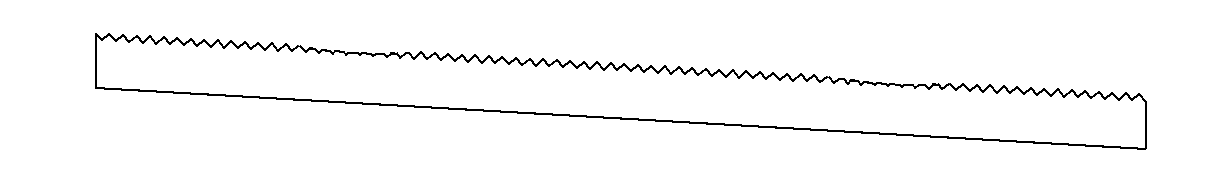 Machine Specification
Minimum tooth spacing
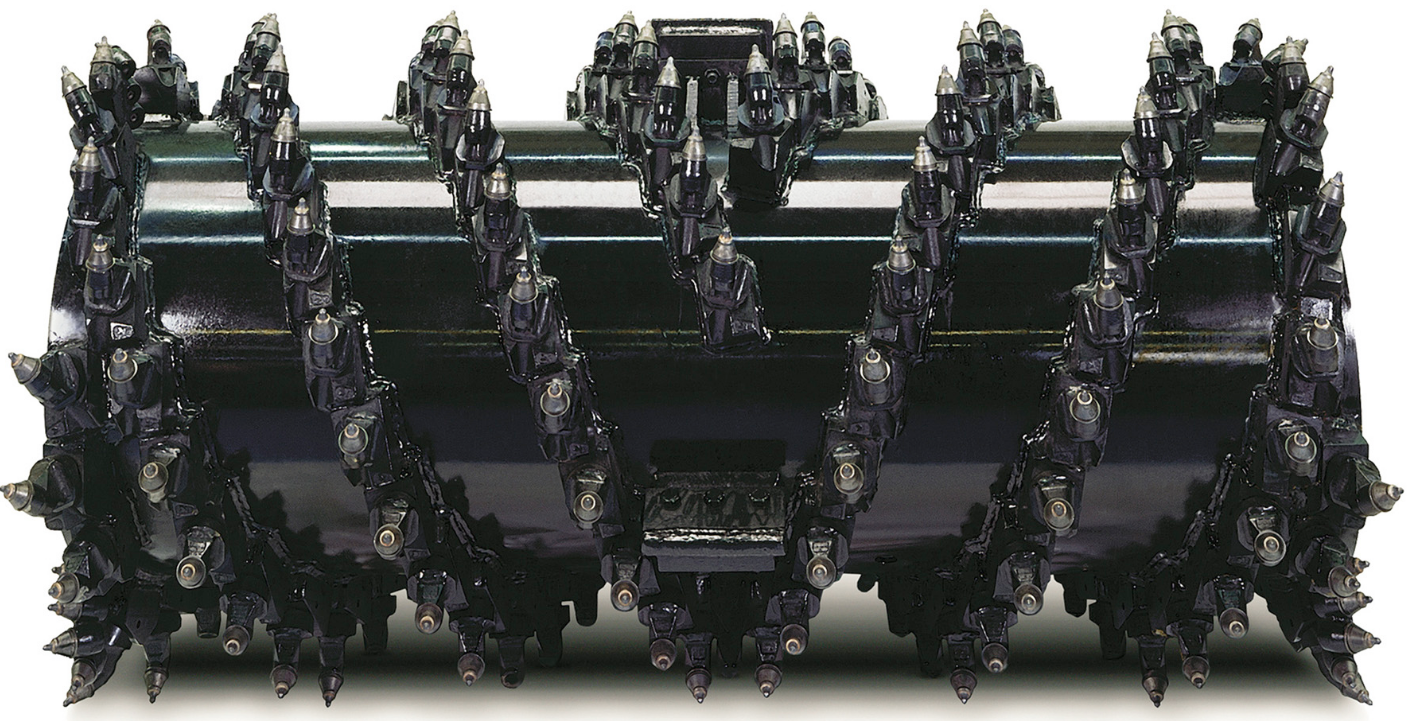 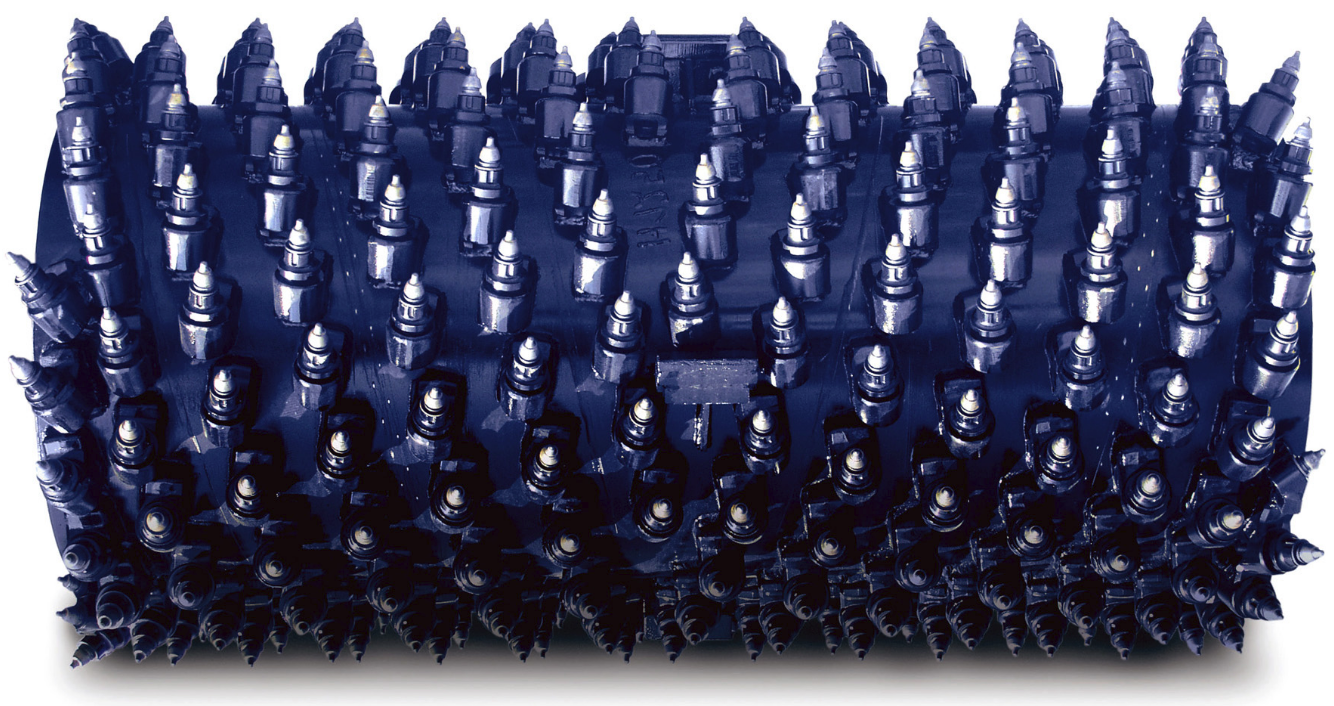 Machine Specification
Minimum drum RPM
Maximum machine speed
Limit machine speed based on drum RPM
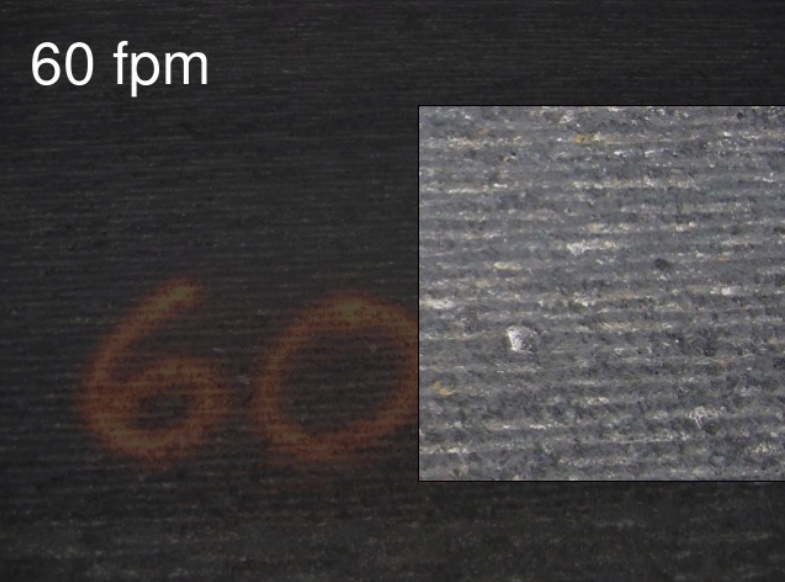 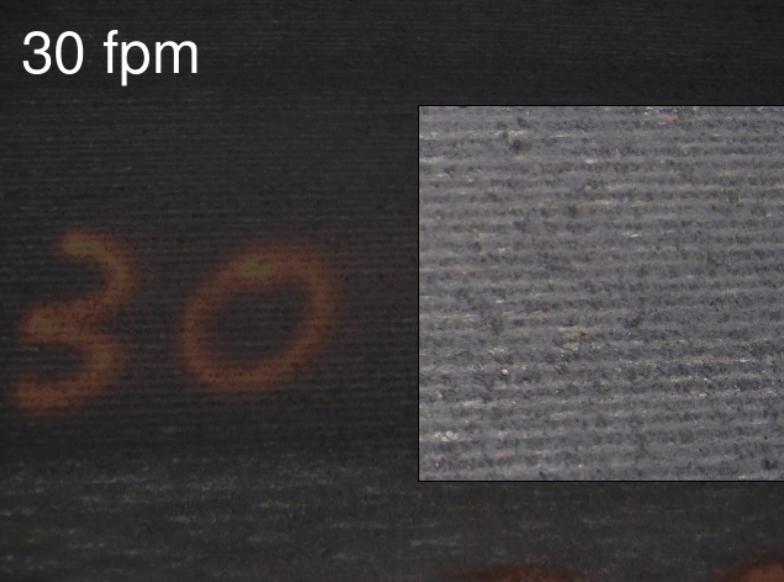 Machine Specification
Minimum drum RPM
Maximum machine speed
Limit machine speed based on drum RPM
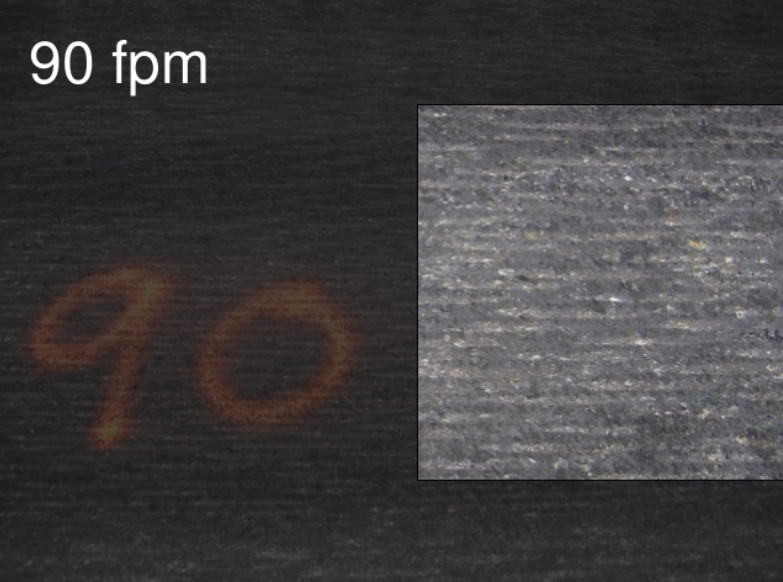 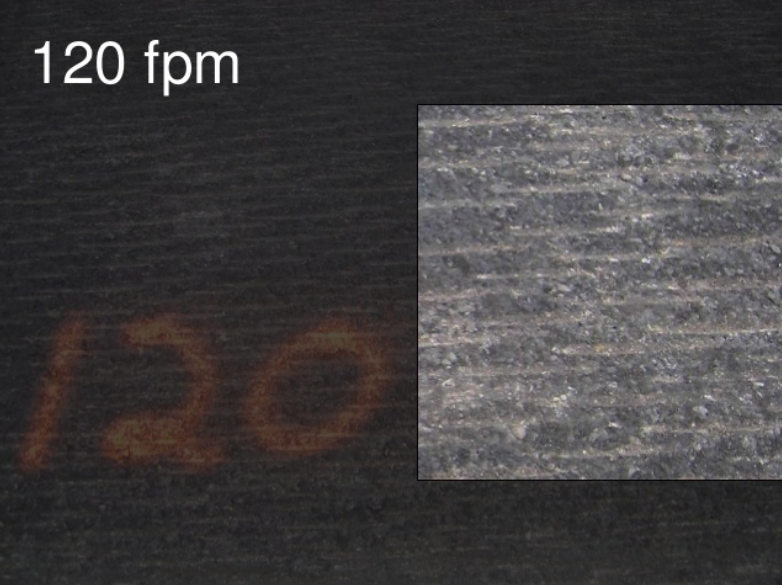 Maintenance
Maintenance
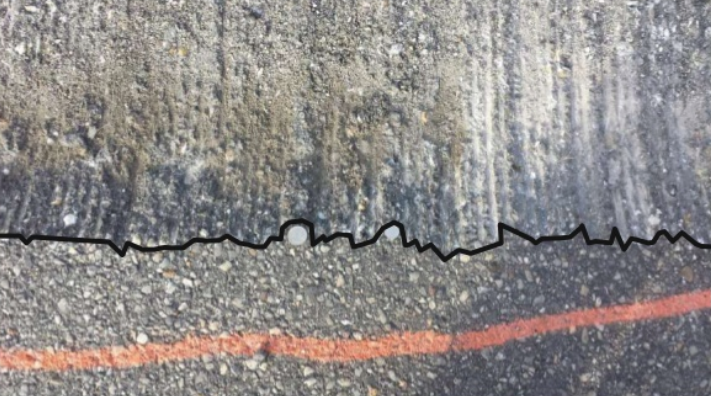 Performance Specification
Performance SpecificationMacrotexture Measurement
Special Note For Fine Milling
Special Note For Fine Milling
Macrotexture measurement 9.5” or greater
Grade averaging minimum 3 sensors minimum 20’ spacing
Payment by square yards
Cost Comparison
Production
Questions?
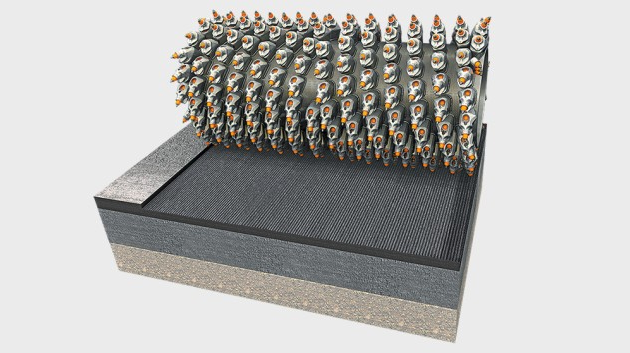